"بلشنا" - برنامج لإعداد شباب ناجحين في العمل
الأمان في العمل
"بلشنا" - برنامج لإعداد شباب ناجحين في العمل
شاهدوا الصور، وتعرفوا إلى مخاطر الأمان وأسبابها
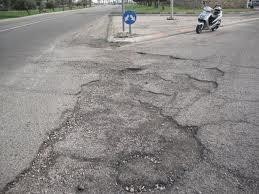 شاهدوا الصور، وتعرفوا إلى مخاطر الأمان وأسبابها
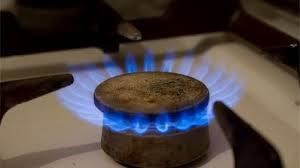 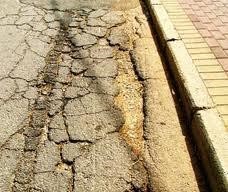 شاهدوا الصور، وتعرفوا إلى مخاطر الأمان وأسبابها
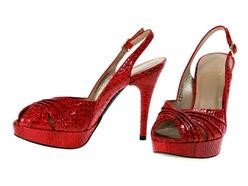 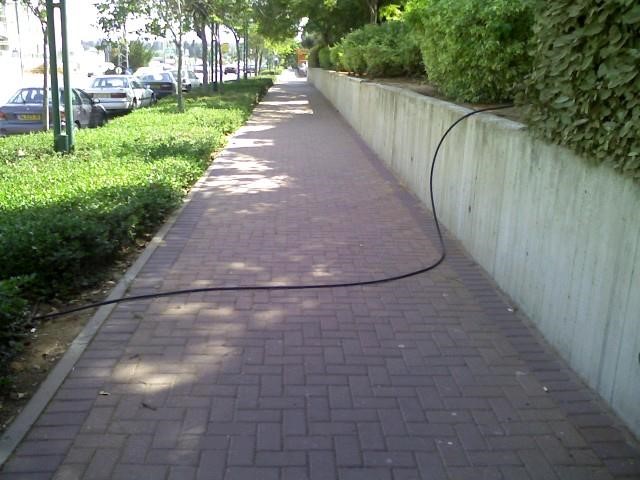 أين الخطر هنا؟‎ ‎‎ ‎
شاهدوا الصور، وتعرفوا إلى مخاطر الأمان وأسبابها
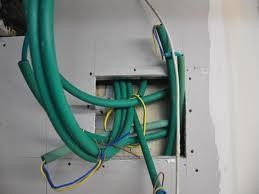